Развитие детского здравоохранения в Липецкой области
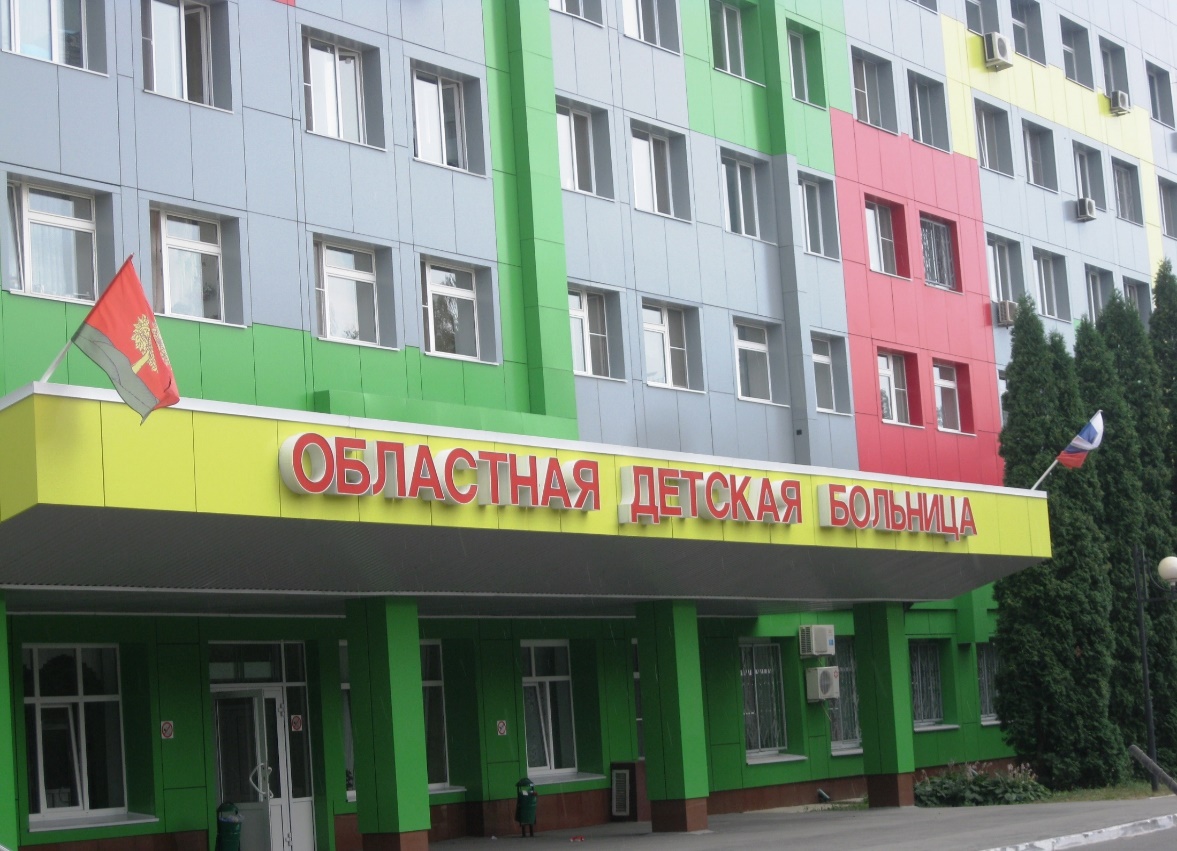 Докладчик: Великодченко Анжела Асефовна,    
   зам. главного врача по поликлинике ГУЗ «ОДБ», главный внештатный специалист педиатр УЗО
Разработана современная  модель взаимодействия  между медицинскими организациями области  в соответствии с трехуровневой системой оказания медицинской помощи:  порядок маршрутизации пациентов с педиатрической патологией, новорождённых и недоношенных, с хирургической патологией.
Показатель младенческой смертности в Липецкой области(на 1000 родившихся живыми)
Был введен в строй областной перинатальный центр;
организована работа службы родовспоможения в условиях новой, одноэтапной модели оказания помощи беременным из группы риска по преждевременным родам; 
 новорожденным, рожденным от женщин из группы риска, оказывается  помощь, как  на базе областного перинатального центра, так и в областной детской больнице, где они получают  узкоспециализированные виды помощи,   сложные  хирургические вмешательства, в том числе высокотехнологичные.
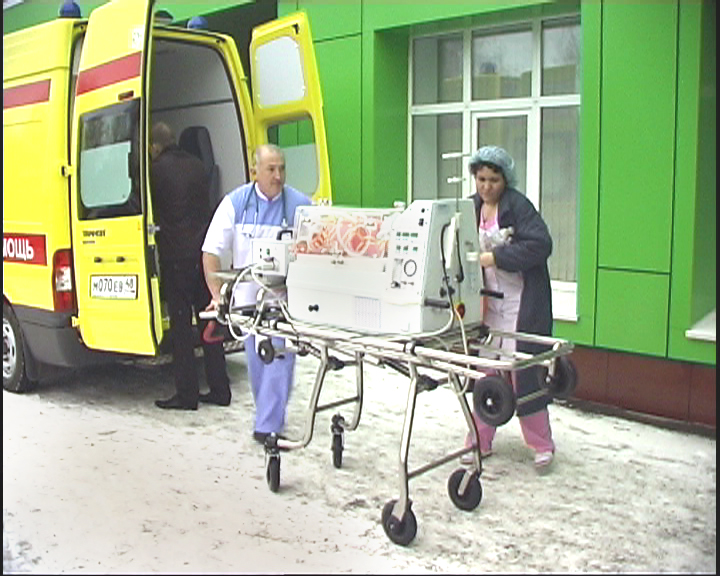 Анализ выездов консультативно – реанимационной бригады ГУЗ «Областная детская больница»
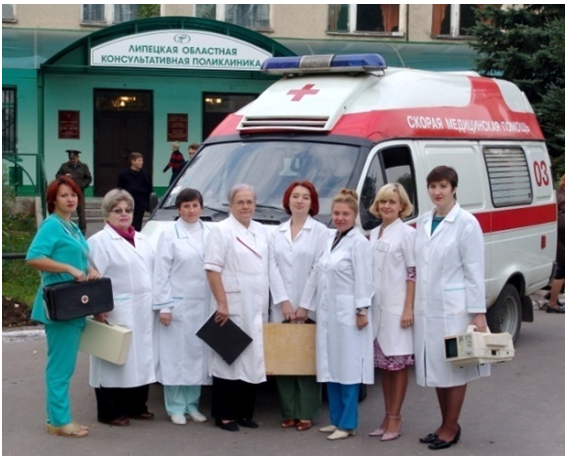 Работа выездной поликлиники «Здоровье»ГУЗ «Областная детская больница»
Специалистами областной детской больницы проведено:
Более 30 заочных консультации больных из медицинских организаций Липецкой области, около 80 
   заочных консультаций наших больных 
   специалистами федеральных центров;
также проводятся телемедицинские очные 
  консультации пациентов из детских отделений МО
   области специалистами областной детской больницы и    
  очных консультаций специалистами федеральных центров 
  больных, находящихся на лечении в ОДБ; 
 внедрена новая форма информационно – разъяснительной работы с 
   родителями детей, имеющих хронические заболевания – ежемесячное 
   дистанционное обучение путем проведения видеоконференций.
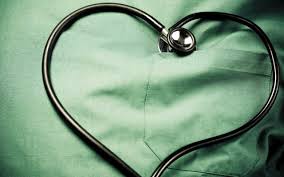 В течение года кардиологами и ревматологами организованы и проведены выездные консультации ведущих специалистов федеральных центров:
  ФГБУ НИИ Ревматологии им. В.Н.Насоновой с целью отбора детей ревматологического профиля для проведения генно – инженерной терапии, осмотрено 11 пациентов;
выездная консультация профессора ФГБУ   Научного центра трансплантологии и искусственных органов им. В.И. Шумакова, совместно с кардиологом НМИЦ ТИО –осмотрено 120 пациентов, 16 из них отобраны на оперативное лечение;
выездная консультация специалистов кардиохирургов ФГБУ ССХ г. Пенза, осмотрено 67 детей, из них 19 направлены на оперативное лечение в центр.

Проведено на базе больницы 5 мастер – классов специалистами ведущих медицинских учреждений и федеральных центров по нейрохирургии, общей хирургии, урологии, анестезиологии и реанимации.
Внедрение новых методик в работу ГУЗ «ОДБ»Хирургическая служба.
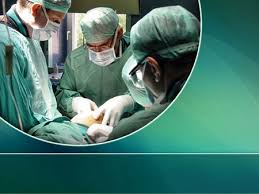 Педиатрическая  служба
«Люди – вот высшая ценность России. Пришло время, когда надо беречь каждого человека. Уже нет тех глубинок, откуда неисчерпаемым людским потоком заполнялись все щели и выбоины нашего государства. Или мы построим новую демографическую политику, или уйдём навсегда из мировой истории. Иного уже не дано».
  
  В.В.Путин, 2018г
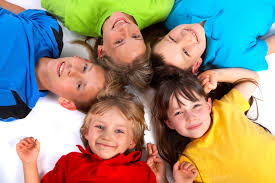 Спасибо за внимание!
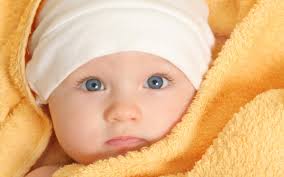